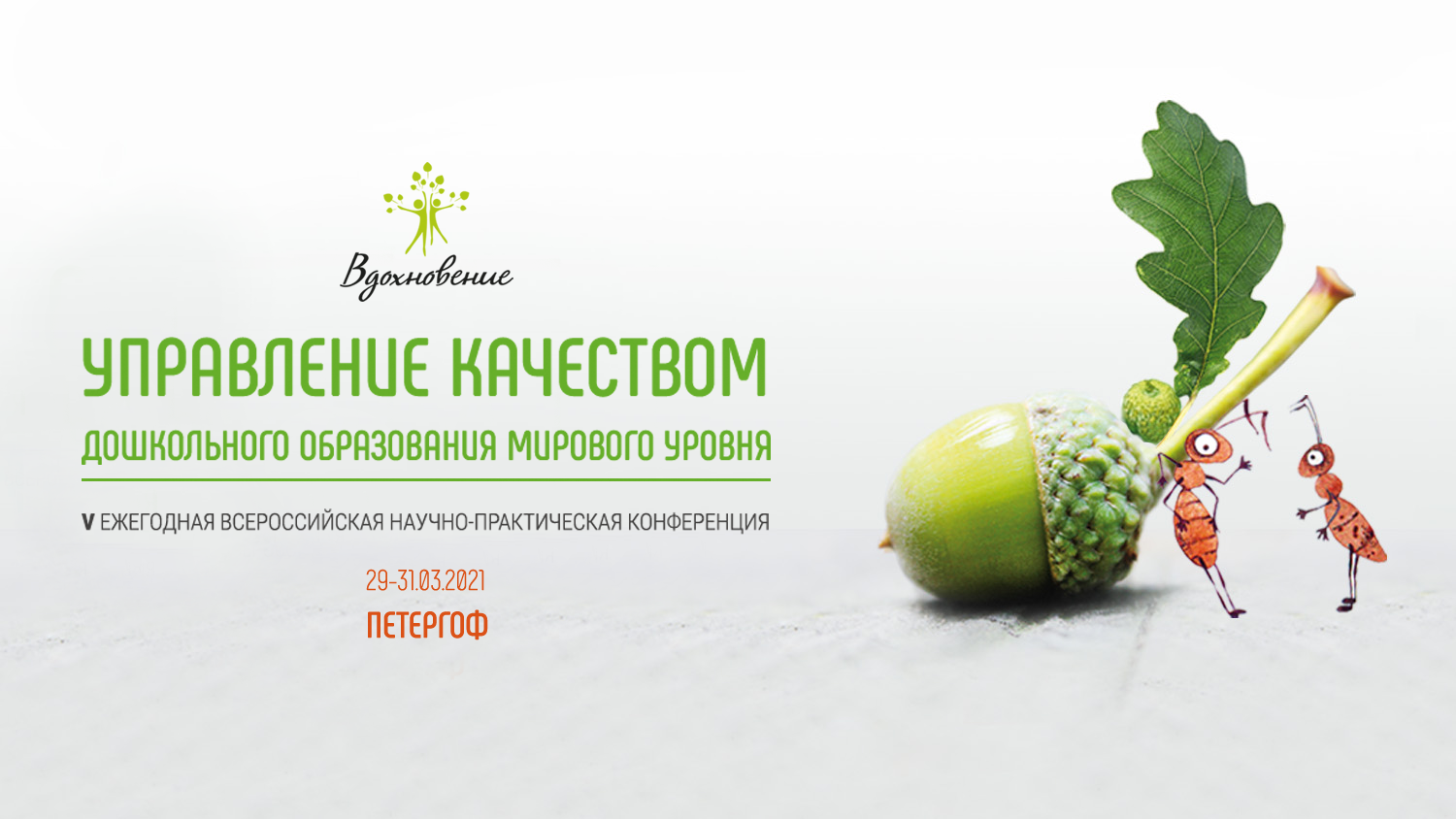 Сопровождение инновационных площадок  в  Липецкой области
Демихова Людмила Юрьевна, старший преподаватель кафедры общей педагогики и специальной психологии ГАУДПО ЛО «ИРО»
Сопровождение педагогов
СЕМИНАРЫ
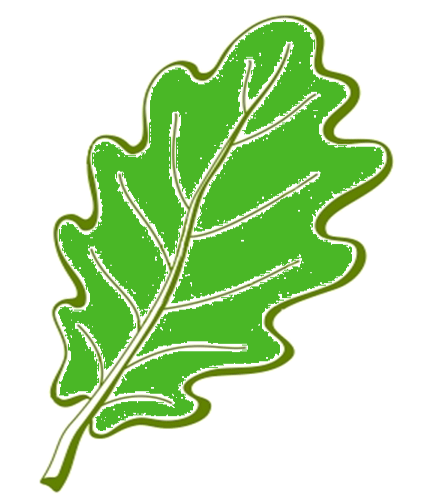 «Система работы детского сада по взаимодействию с семьей и социумом в условиях инновационной деятельности ДОО по программе «Вдохновение».
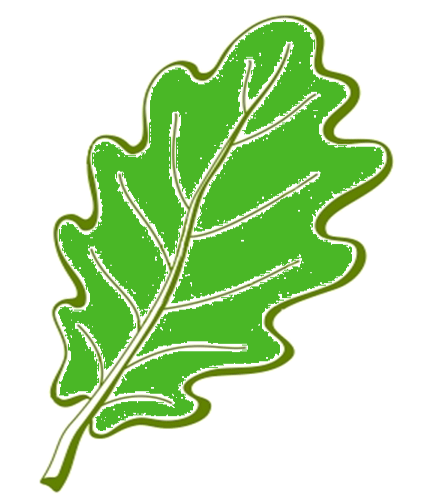 «Разработка ООП ДОО с учетом программы «Вдохновение».
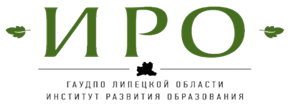 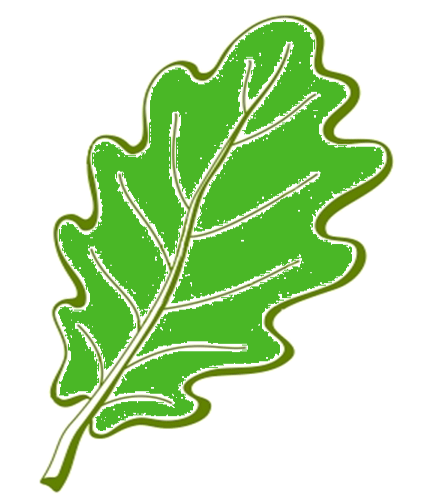 «Инновационный потенциал комплексной образовательной программы «Вдохновение» под редакцией В.К. Загвоздкина,                            И.Е. Федосовой».
«Организация образовательной среды в группах детского сада с учетом требований образовательной программы «Вдохновение»
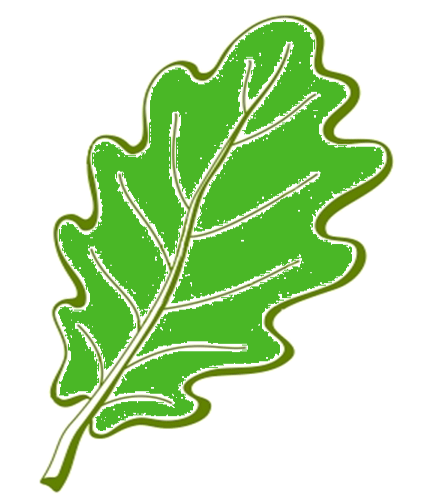 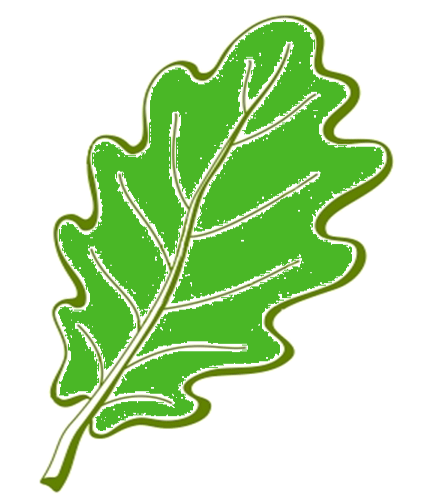 «Успех каждого ребенка. Вдохновение                             с раннего возраста»
Учебно-методические пособия
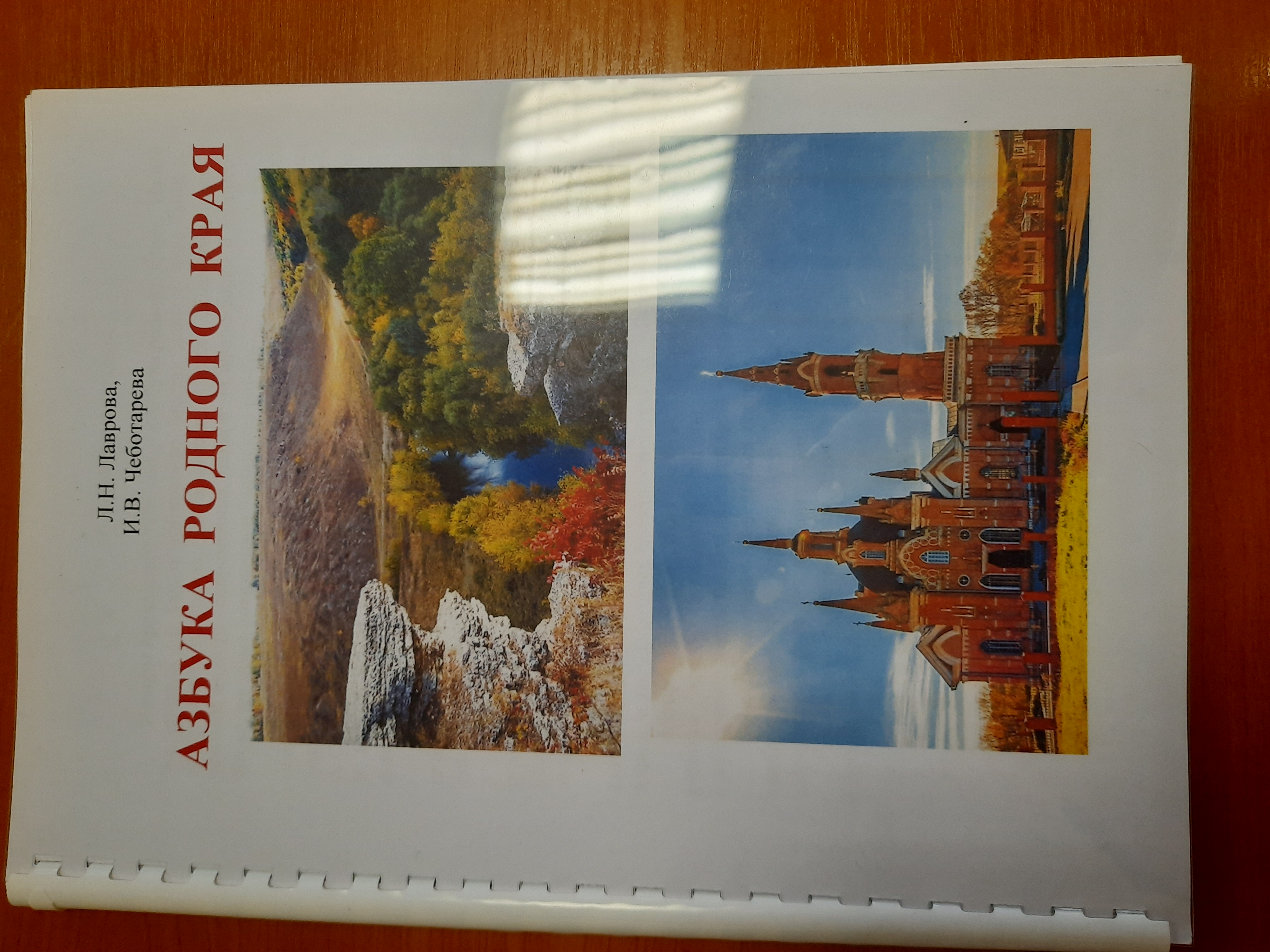 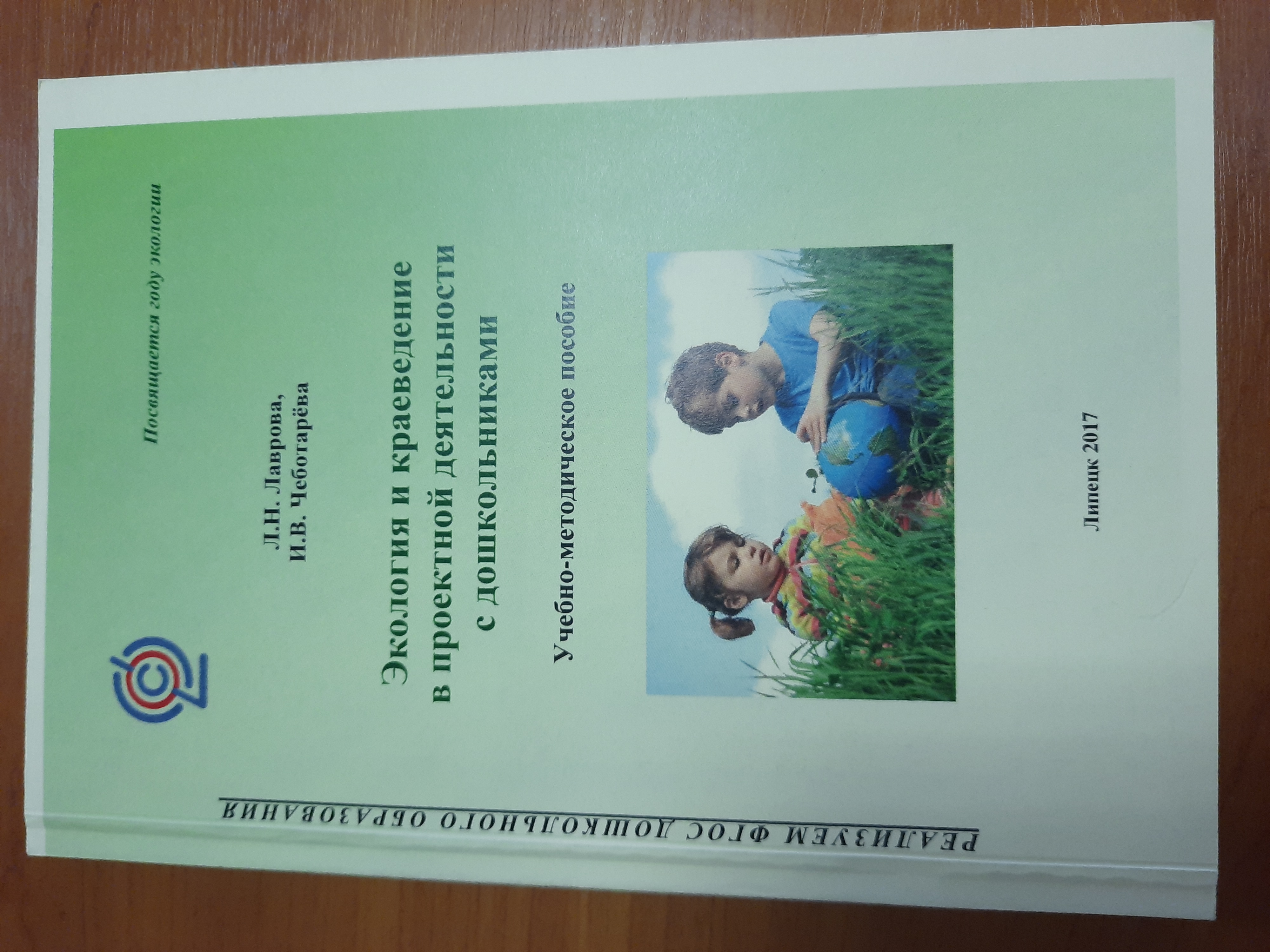 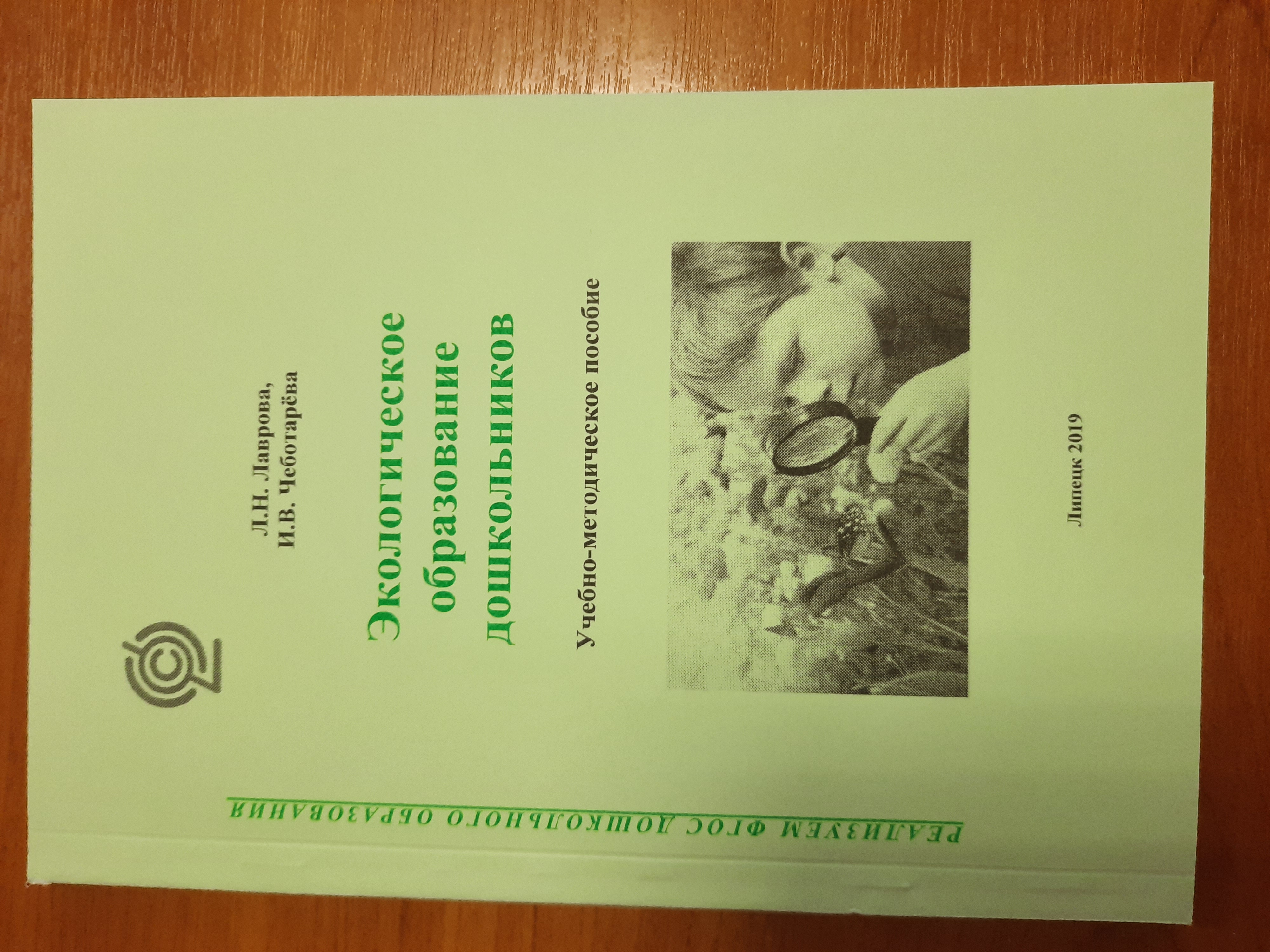